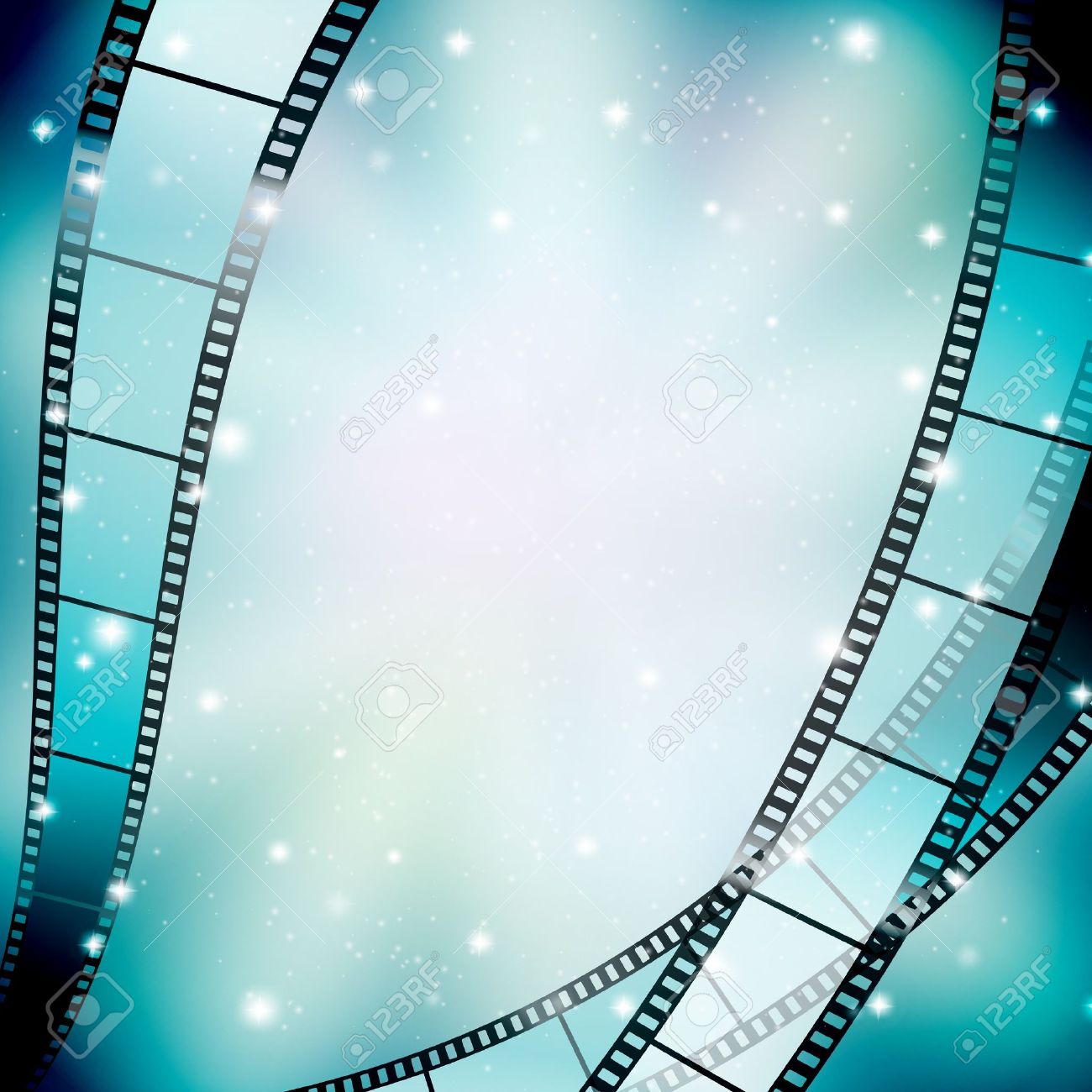 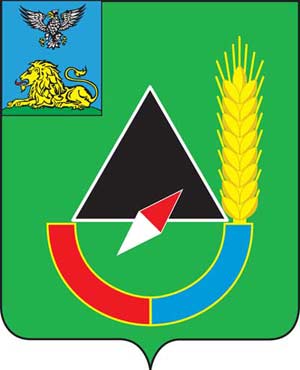 Управление культуры администрации Губкинского городского округа
ПРЕЗЕНТАЦИЯ 

«Формирование интереса у молодежи к чтению посредством кинематографа
(«Библиотека. Читатель. Кино.»)»
Заведующая Центром общественного доступа 
Центральной районной библиотеки МБУК «ЦБС № 2»
Агафонова Наталья Николаевна
Губкин , 2016 год
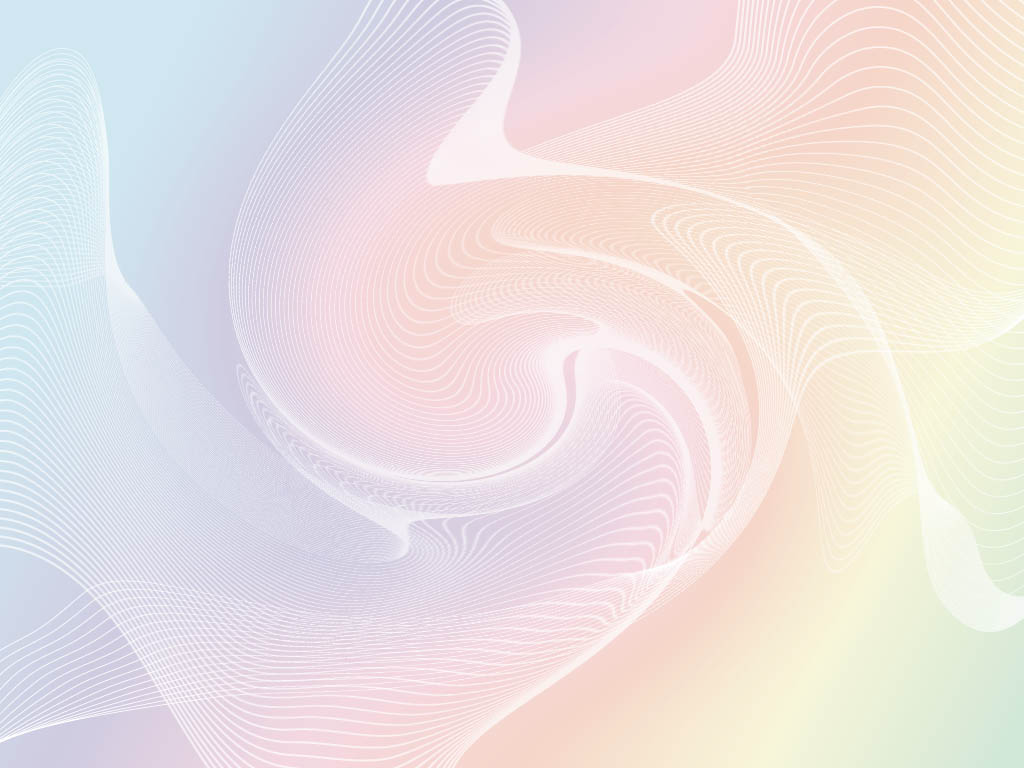 Введение в предметную область(описание ситуации «как есть»)
У молодежи  Губкинского городского округа снижен интерес к классической художественной литературе, чтению в целом. Предпочтение отдается просмотру телевизора и видеопродукций, общению в социальных сетях. Как результат, молодые люди не любят, не хотят читать.
Проводимые мероприятия недостаточно зрелищны, и не всегда направлены на пробуждение и развитие интереса к качественной художественной литературе.
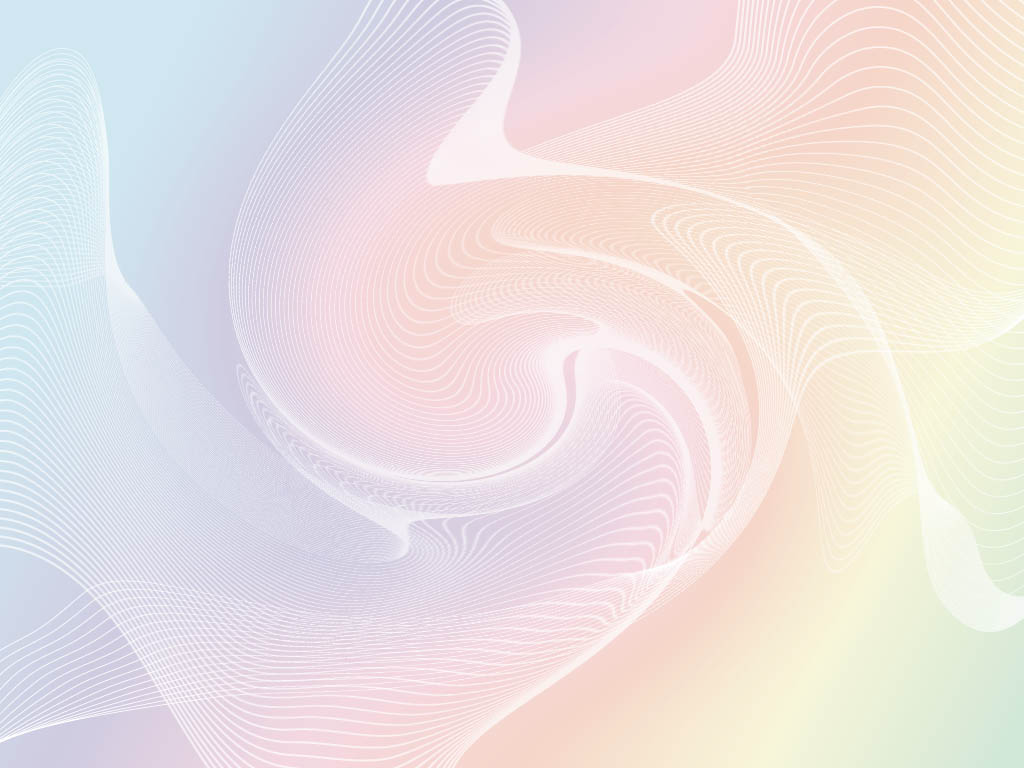 Введение в предметную область(описание ситуации «как есть»)
Проводимые мероприятия  часто посвящены какой-либо одной теме или проблеме, а не направлены на привлечение молодежи к чтению, развитие художественного вкуса. 
Изменение  жанровой востребованности чтения привело к тому, что молодежью не воспринимаются высокохудожественные произведения.
Отсутствие чтения, как элемента саморазвития личности приводит к нарастанию в обществе таких негативных явлений как  бездуховность, социальное расслоение, происходит снижение общей культуры молодежи.
В результате – у молодежи происходит искажение жизненных ценностей и приоритетов.
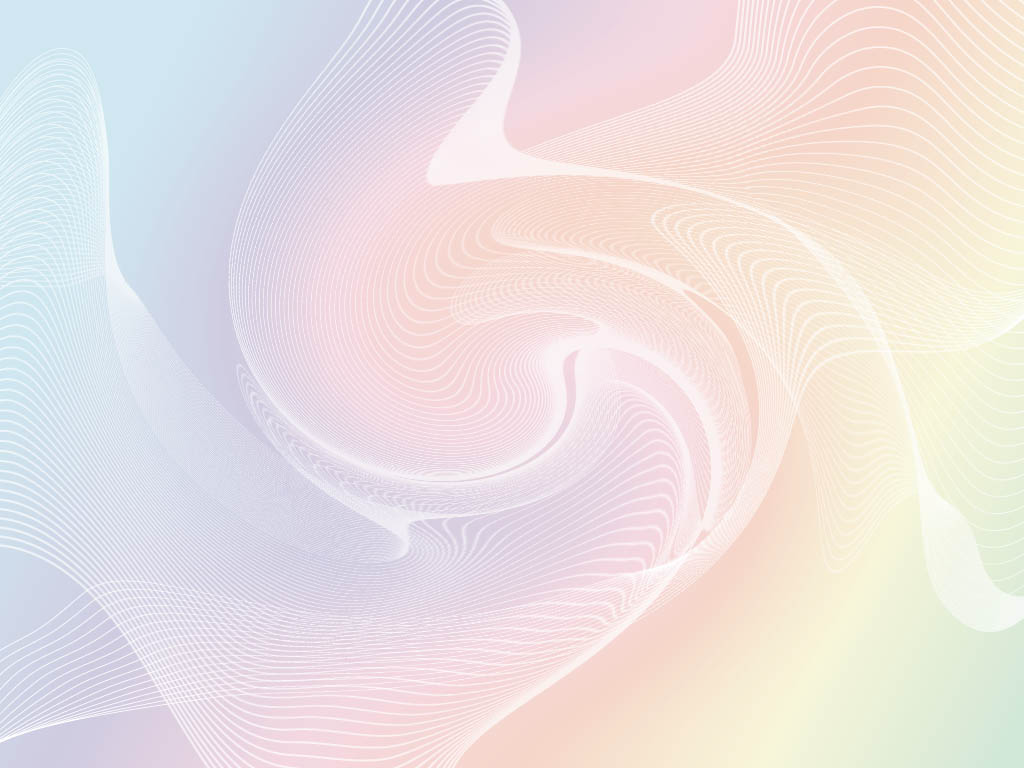 Цель и результат проекта
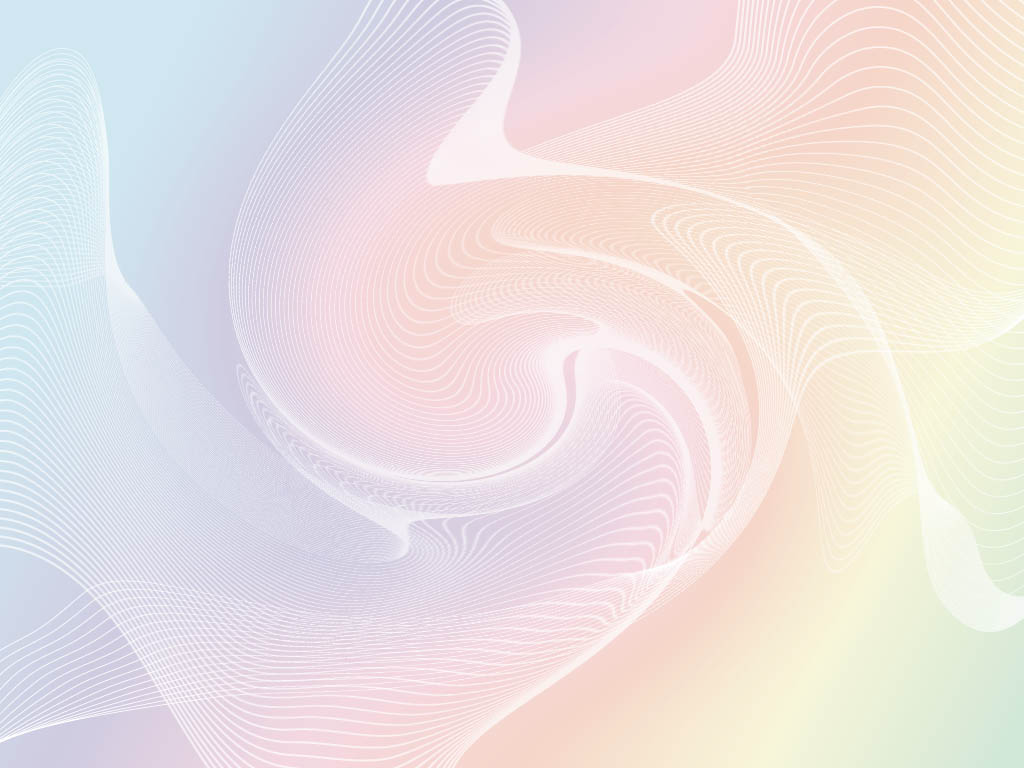 Введение в предметную область(описание ситуации «как будет»)
будут проводиться интегрированные мероприятия с привлечением учителей школ сельских территорий  Губкинского  городского округа, специалистов территориальных администраций;
для качественного, эффективного и зрелищного проведения мероприятий будет использовано современное мультимедийное оборудование;
мероприятия будут сопровождаться выставками художественной литературы и кинопоказами фильмов, снятых по этим книгам;
будет проведен конкурс видеороликов по прочитанным произведениям художественной литературы «Читательский видеодневник»
на сайте МБУК «ЦБС №2» будет создан электронный ресурс с видеоматериалами конкурса «Киножурнал «Я прочел, и вы прочтите».
реализация проекта будет освящаться в СМИ, на сайте МБУК «ЦБС №2», социальных сетях.
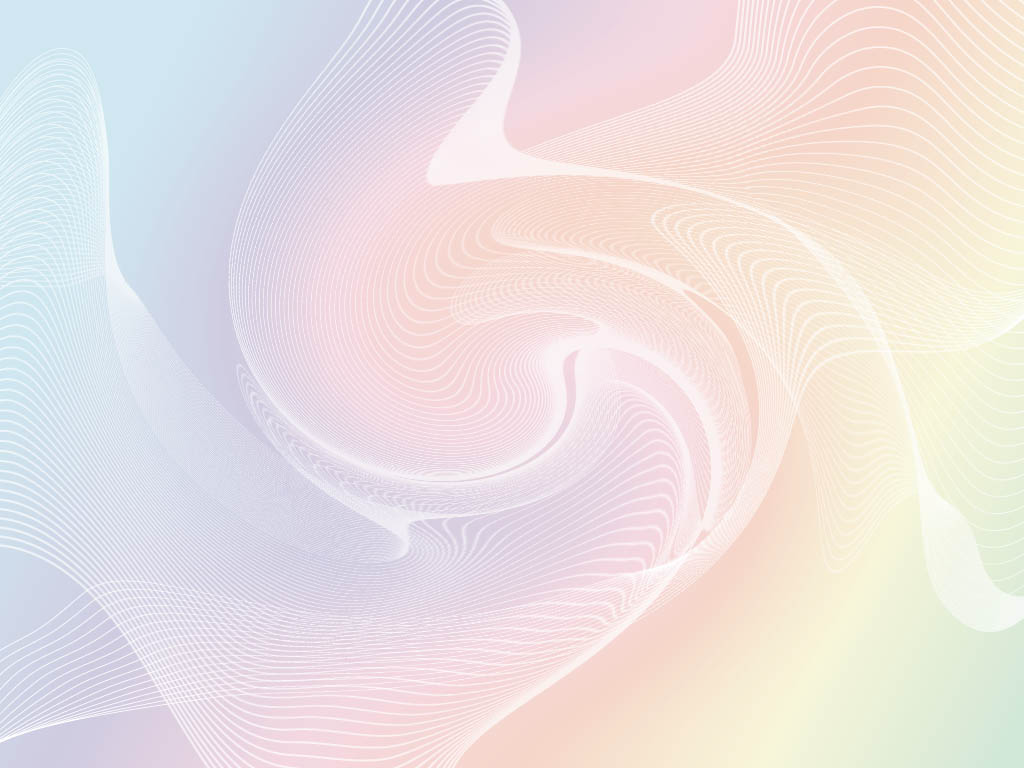 Основные блоки работ проекта
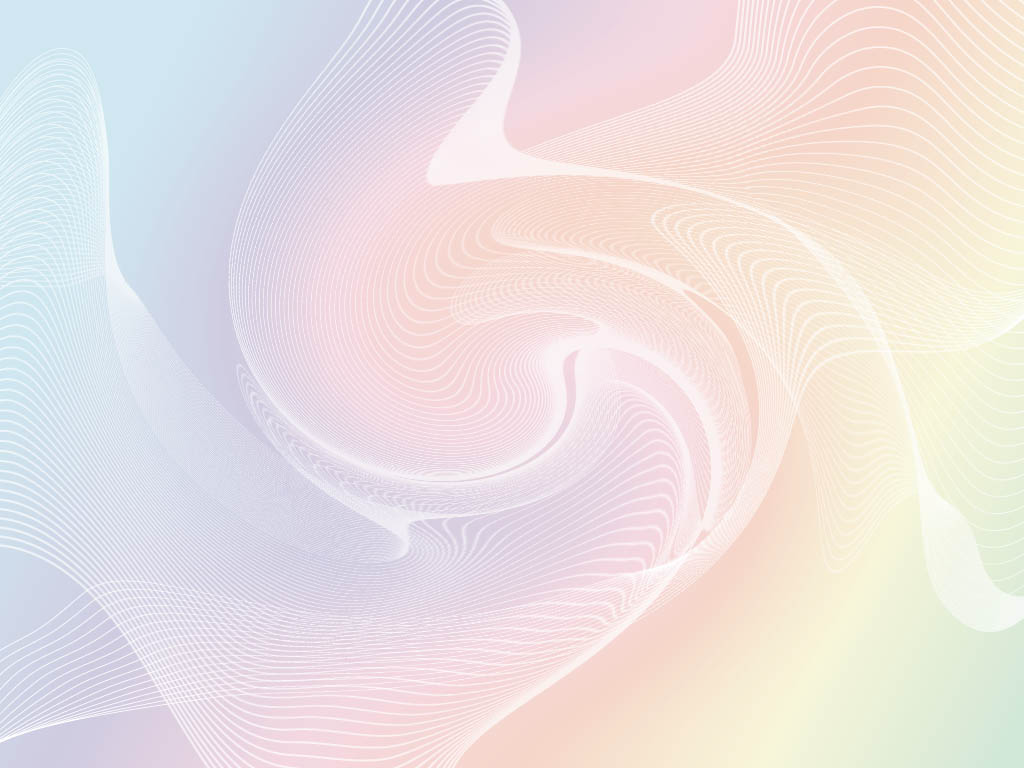 Бюджетные источники
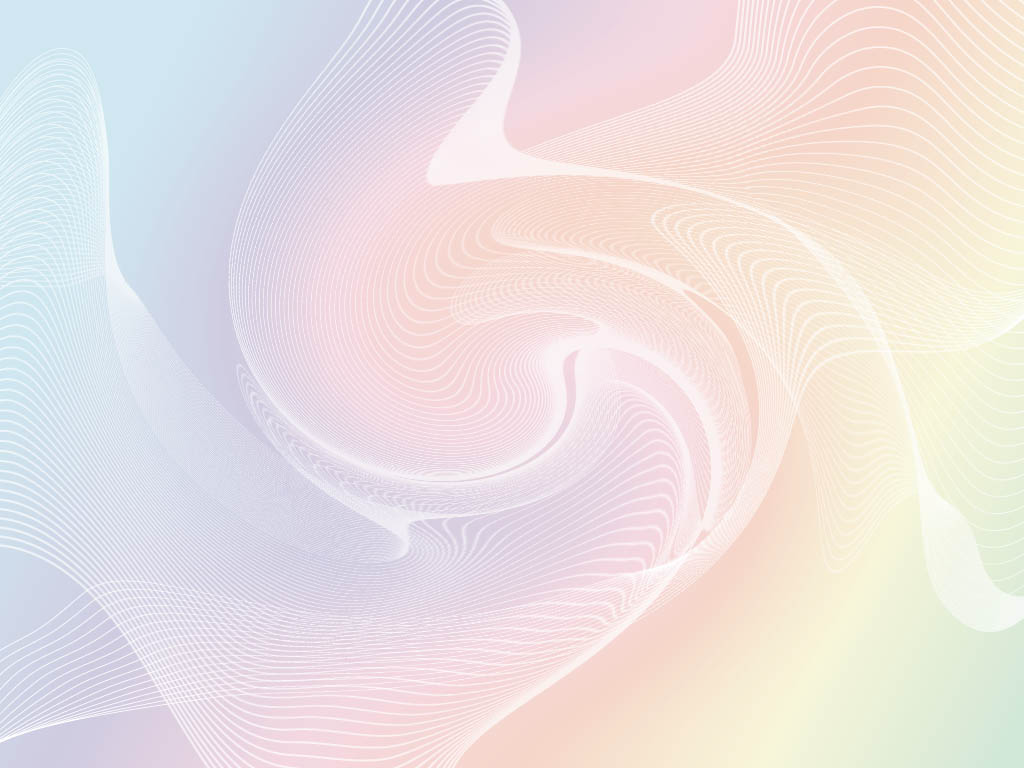 Участие Бюджетов в проекте
9
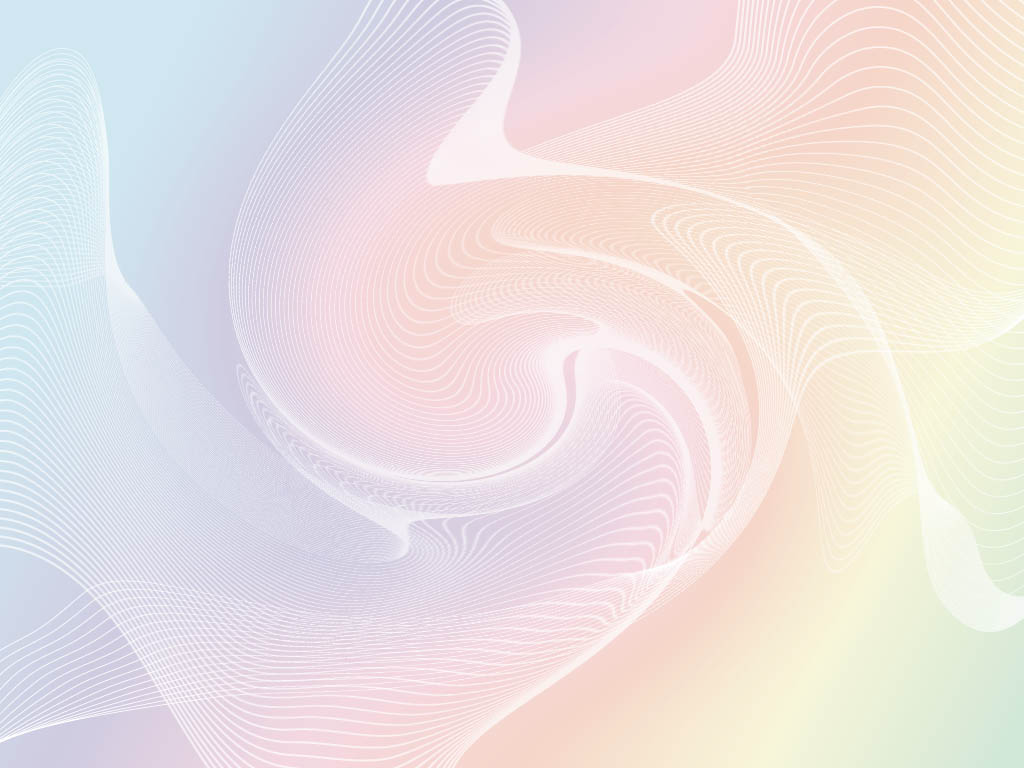 Показатели социальной, бюджетной и экономической эффективности проекта
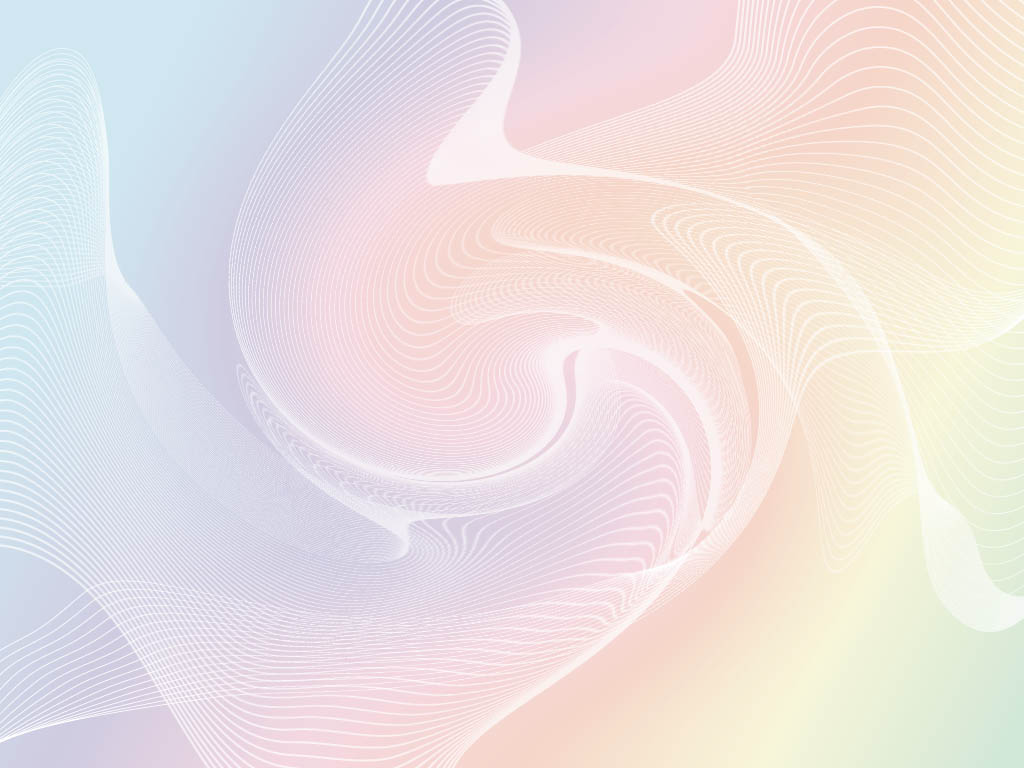 Команда проекта
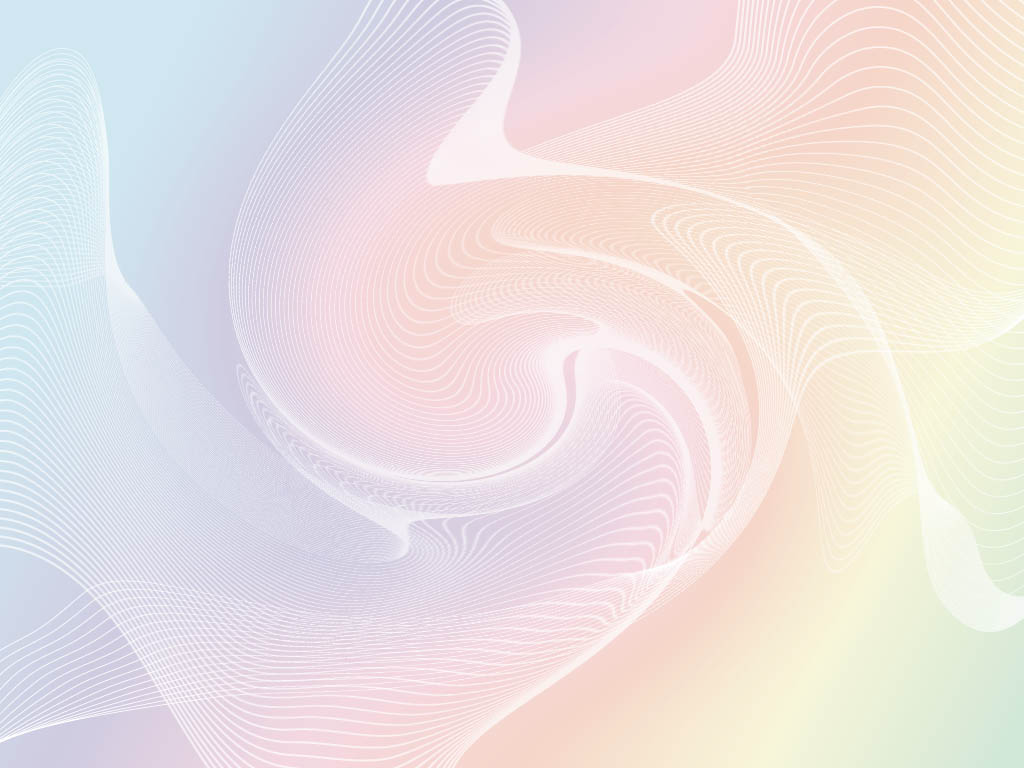 Контактные данные:
Руководитель проекта: 
Молозина И.А., заведующая Сектором правовой информации
Центральной районной библиотеки МБУК «ЦБС № 2»
Телефон : 7 – 87 – 44

Администратор проекта: 
Агафонова Н.Н., заведующая Центром общественного доступа
Центральной районной библиотеки МБУК «ЦБС №2»